Vacation Planning
Personal Financial Management Standardized Curriculum - 2016
Agenda
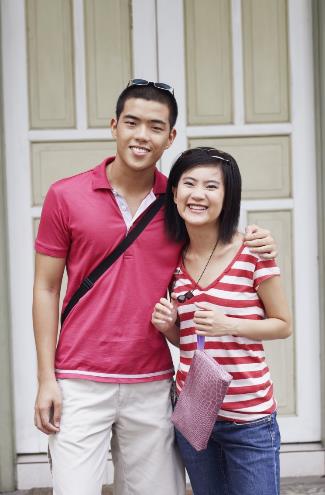 Planning tips
Ways to cut costs
Fit expenses into your budget
2
Planning Your Vacation
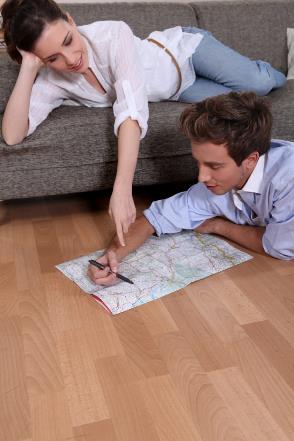 Select location then set limit
Set limit then choose location
3
Vacation Expenses
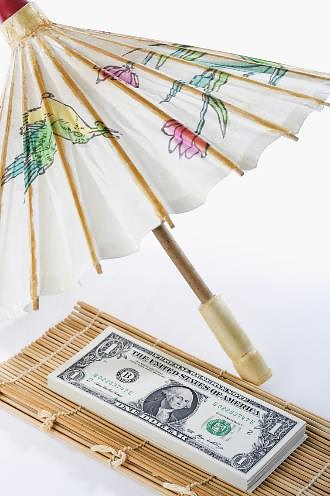 Transportation
Lodging
Food
Entertainment
Incidentals
4
Military-Only Options
Morale, Welfare and Recreation
Armed Forces Recreation Centers
Armed Forces Vacation Club
Military Lodging
Space-A travel
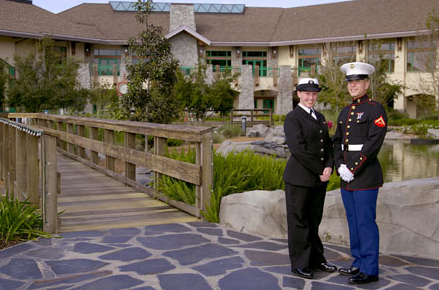 5
Funding Your Vacation
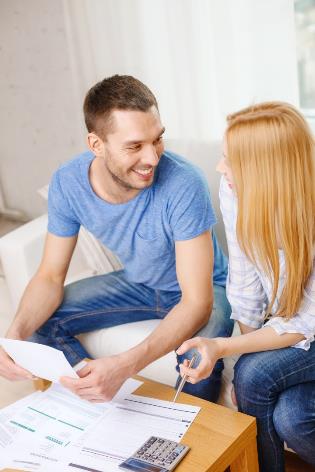 Vacation budget
Savings
Credit
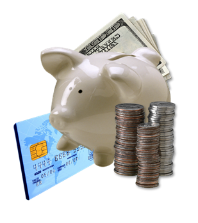 6
Budgeting for Future Vacations
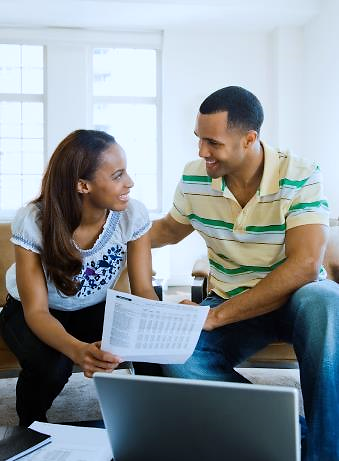 Do post-vacation analysis
Review spending plan
Set up plan for next trip
Put aside funds monthly
7
Ways to Save
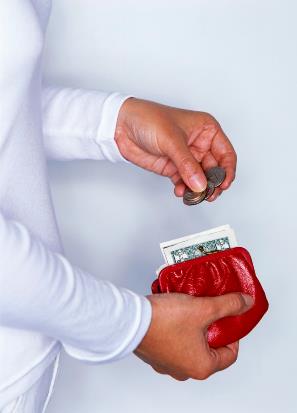 List two vacation destinations
List five ways to save
List one way to reduce current expenses
8
Summary
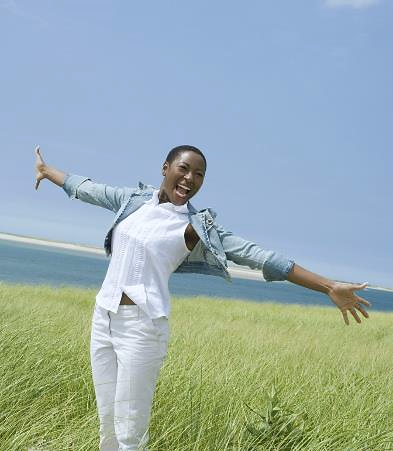 Save money
Avoid debt accumulation
Reduce stress
Set the stage for your vacation
9
Resources
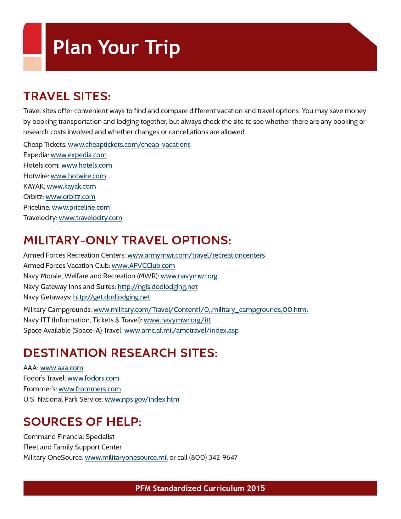 CFS
FFSC
Military OneSource
10